Dominic Forbush
Performance Characterization and Control of Cross-flow Turbines in Shear Flows
Dominic Forbush, Brian Polagye, Jim Thomson, Brian Fabien, Jarlath McEntee, James Donegan

University of Washington
Northwest National Marine Renewable Energy Center
Marine Energy Technology Symposium
4/28/15
[Speaker Notes: Co-authors: Dr. Brian Polagye, Dr. Jim Thomson, Dr. Brian Fabien,  ORPC James Donegan, Jarlath McEntee]
Introduction
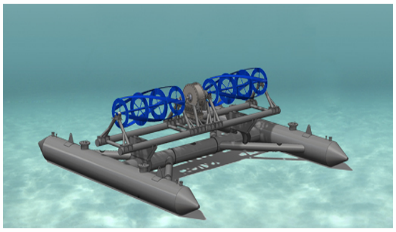 Turbine Description

Ocean Renewable Power Company RivGen ®

Designed for community-scale power (104 W) as an alternative to diesel in remote areas

Turbine Specifics:
Horizontal cross-flow 4-blade helical turbine
Rotor length = 4.1 m (each)
Rotor radius = 0.7 m
Rotor gap = 2.8 m
Pontoon deployment/recovery
Secured with upstream mooring anchors
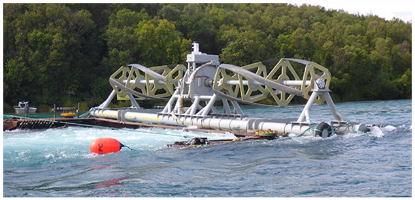 [Speaker Notes: Objective: to develop a performance curve for this turbine. A reliable performance  curve allows for controls strategies to be accurately simulated and performance generalized to other flow conditions.]
Introduction
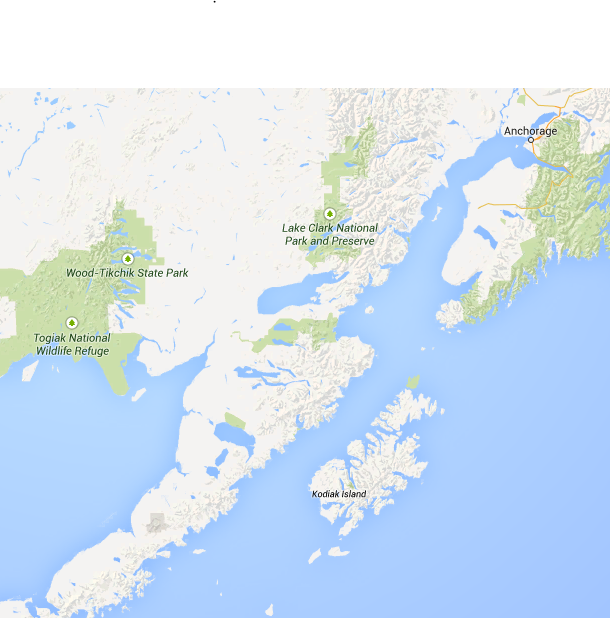 Site Description

Kvichak River, near Igiugig, Alaska

Deployed 15-25th Aug, 2014

River ~150m wide, ~5 m deep, U≈2.5 m/s at center
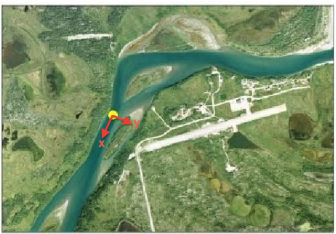 Coordinate system at turbine nominal center: +X downstream, +Y cross-stream towards village, +Z upwards (0 at river surface)
Introduction
Introduction
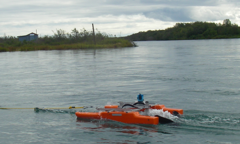 Flow Measurement
Inflow velocities measured upstream from turbine using ADCP “Doppcats”
1 Hz flow data, 5 Hz GPS position
10-min station-holding (anchors failed)
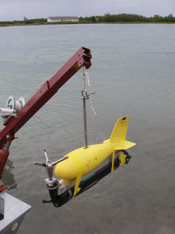 Turbulence characterized from  ADV platform (“Turbulence Torpedo”) from davit of skiff. 
16 Hz flow data
Platform motion corrected with on-board strain gauges
10-min data sets
[Speaker Notes: Doppcat is down looking ADCP on a catamaran raft]
Introduction
Flow Characteristics
Results gridded to 5 m, grids with too few samples discarded.
In turbine vicinity: 
Large spatial variations in mean velocity
Turbulence Intensity ~ 10% upstream of turbine
Spatial patterns synoptic on the order of days to weeks
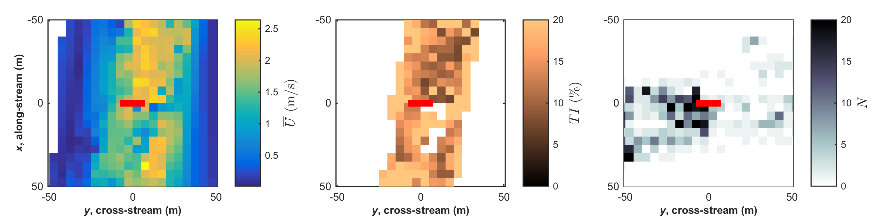 [Speaker Notes: Results gridded to 5 m resolution]
Introduction
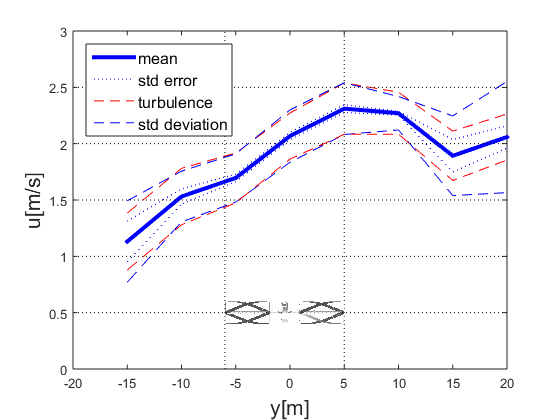 Spatial Patterns
Lateral shear is significant
Vertical shear is comparably negligible. 
 Synoptic on the order of days to weeks.
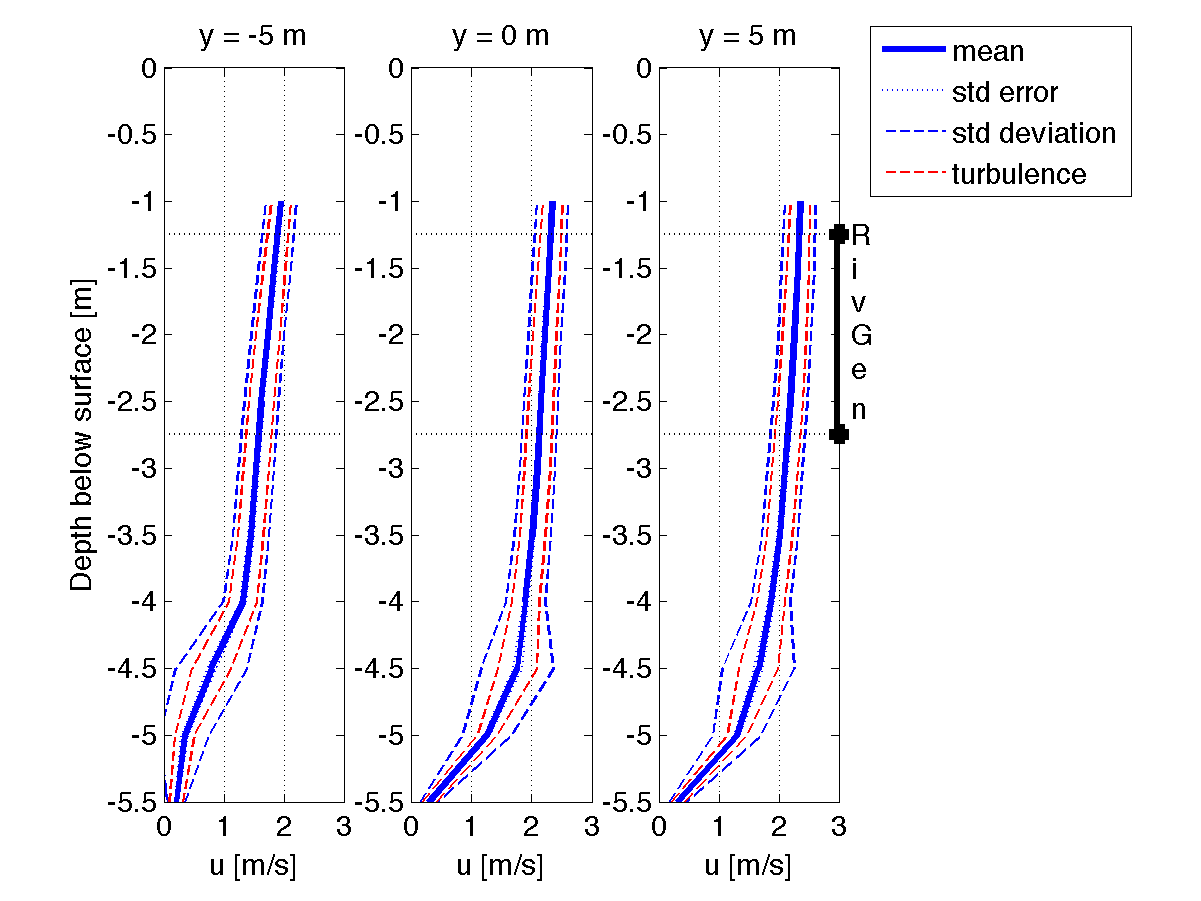 [Speaker Notes: Consider the turbine form factor: it is a lot longer than it is tall. 200% increase in power density across the rotor]
Introduction
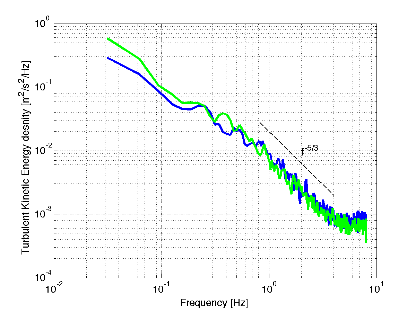 Frequency Content
Expected f-5/3 power law at high frequencies. 
Consistent turbulence characteristics.








Low frequencies (< 0.2 Hz) contain the majority of the energy. Turbine also unresponsive to higher frequencies.
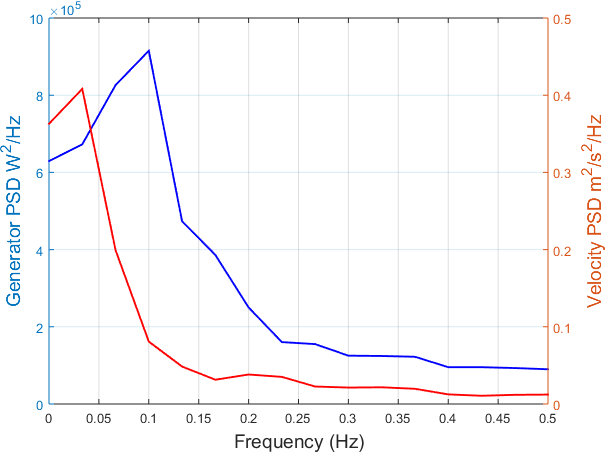 [Speaker Notes: From High resolution ADV data (16 Hz)
Consistent turbulence characteristics in this area of the river]
Methods
Measured Quantities: 
Angular velocity
Free-stream velocity 
Generator current/voltage
Generator torque

Controlled Variables:
Resistance across generator
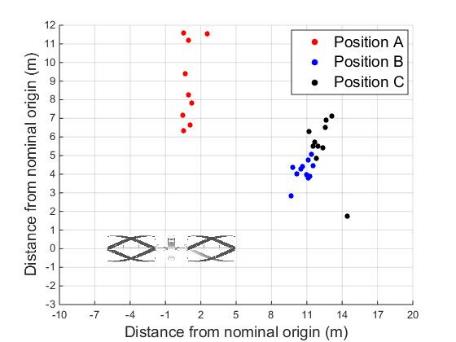 ρ - fluid density (1000kg/m3)
A - turbine swept area
ω - turbine angular velocity
I,V - generator current and voltage
U∞ - free-stream velocity
[Speaker Notes: Performance was characterized using upstream Doppcat velocity synchronized to generator electrical output measurements. The generator was stepped through a range of resistive load settings, varying its angular velocity. Repeated at three locations.]
Motivation
Lateral shear across rotor results in a spatially-varying performance curve unhelpful for turbine characterization. 

Significant Doppler noise in instantaneous Doppcat data: significant uncertainty.
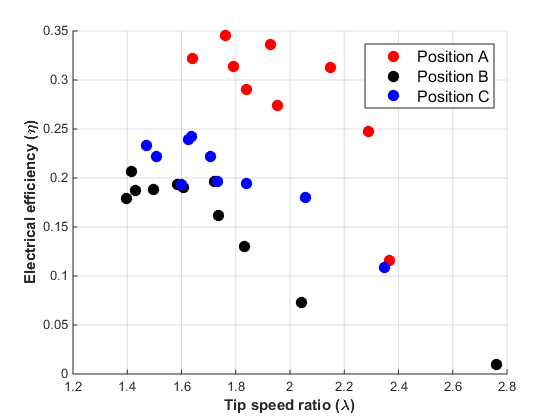 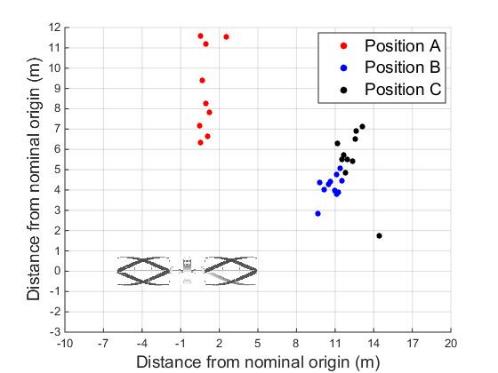 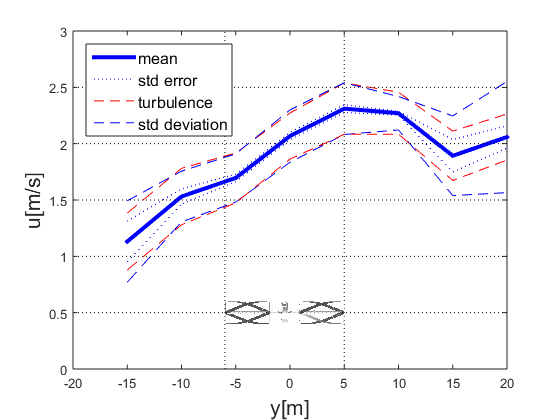 Methods
Synoptic stream profile means parameters re-formulated as averages will be viable estimates.

Time average across rotor (x, z fixed): 

Spatial average:


Average λ:




Average η:
ρ - fluid density
A - turbine swept area
ω - turbine angular velocity
I,V - generator current and voltage
U∞ - free-stream velocity
Empirical correction factor (α=1.03) corrects difference in mean of cubes to cube of means.
Results-Performance Curves
Using averaged U∞ and electrical output data across batches of resistive load settings, spatially varying curves converge to a single performance curve.
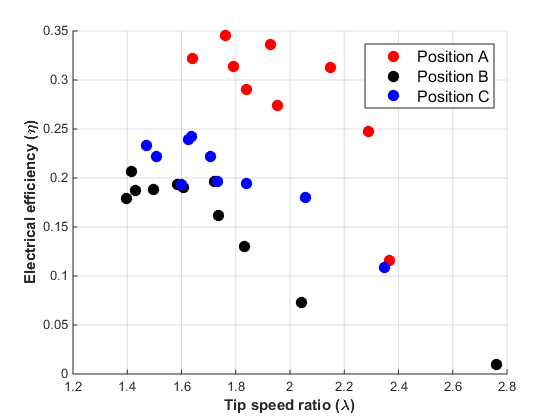 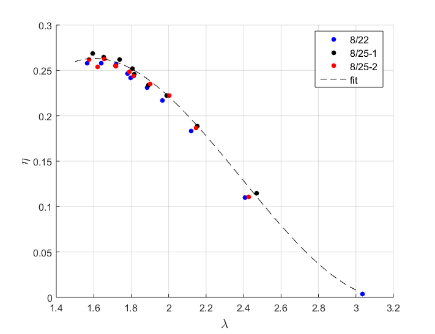 Results-Performance Curves
Some scatter is present, likely indicating that the flow was not completely time-invariant. However, lack of significant spread indicates synoptic assumption is acceptable.
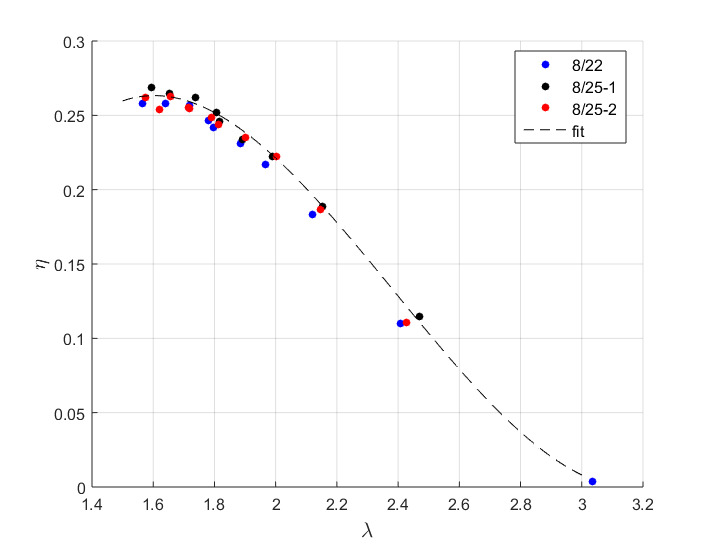 Implications-Resource Assessment
Results- Shear Flow Model
Using this performance curve, a model of RivGen operating in steady shear flow was developed. Peak power output was 12.4 kW, matching observed performance.
Model Description

Rotor subdivided into 10 cm increments
Set point λs prescribed, ω determined for each increment from local U∞
Total aggregate rotor power output determined via η-λ curve as a function of rotor increment used to define ω for entire turbine.
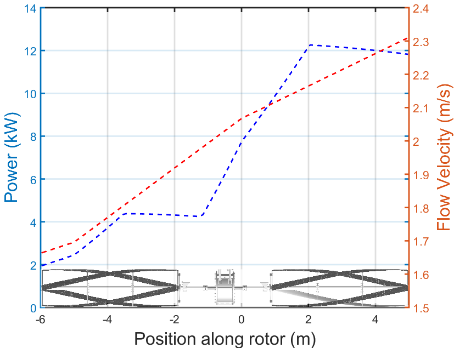 Implications- Shear Flow Model
Ideal point to define ω is a function of:
Shape of performance curve
Rotor geometry
Inflow profile

Set point λs  can be adjusted to accommodate:
Unknown/changing shear profiles
Restricted sampling locations
λs= λ*=1.6
λs=2.00
λs=1.50
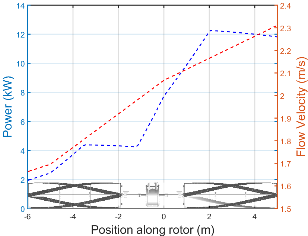 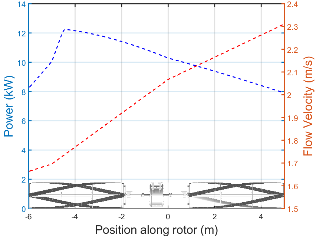 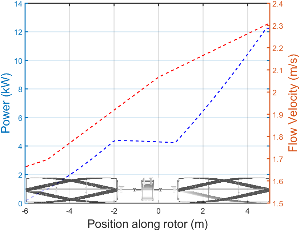 [Speaker Notes: For controllers that depend on knowledge of free-stream velocity, the ideal point to define ω depends on shape of performance curve, geometry of turbine, and shape of the inflow profile. Set point λs can be adjusted to accommodate unknown or changing shear profiles and/or restricted velocity sampling locations.]
Results- Controls Simulation
Simulink model constructed using performance curve.

Turbine dynamic equation: 




	Where
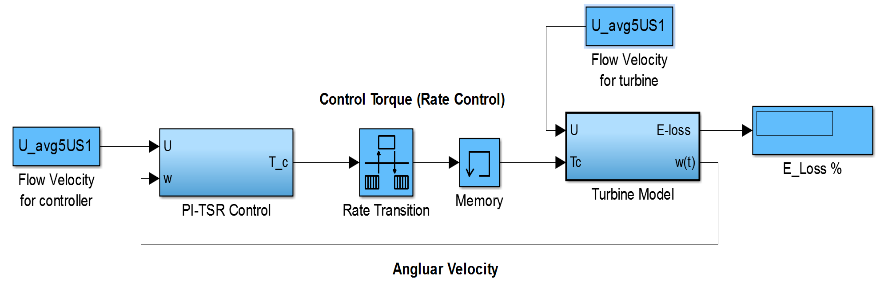 Results- Controls Simulation
Proportional-Integral Tip Speed Ratio (PI-TSR) control and non-linear Kω2 control were explored. 

PI-TSR Control:



	Where 


Kω2 Control:


		
		
	Where
[Speaker Notes: Control was affected by changing the command torque on the generator, maintaining a set point λs .]
Results- Controls Simulation
Controller performance metric: Eloss
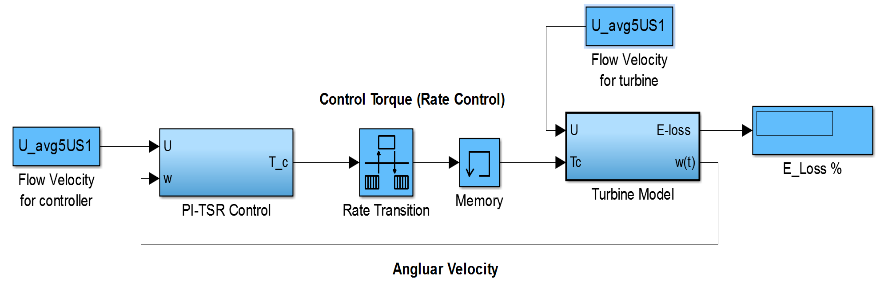 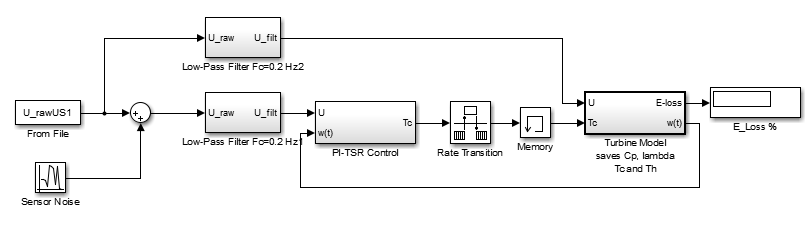 [Speaker Notes: Results gridded to 5 m resolution]
Implications- Controls Strategies
Performance curve is flat and asymmetric:
λ* =1.6 
Stall regime λ < 1.5
 Turbulence can stall turbine if set point λs ≤ λ*






Impact of Torque Command Update Rate for RivGen Turbine in Kvichak River
[Speaker Notes: The asymmetric and flat performance curve places ideal λ* =1.6 near turbine stall regime λ < 1.5. This can lead to turbine stall from turbulence if set point λs ≤ λ*, particularly if the controller update rate is limited.]
Implications- Controls Strategies
Simulations also conducted on larger but geometrically similar TidGen® with ADV flow velocity time series of tidal cycles Admiralty Inlet, the site of test deployment.
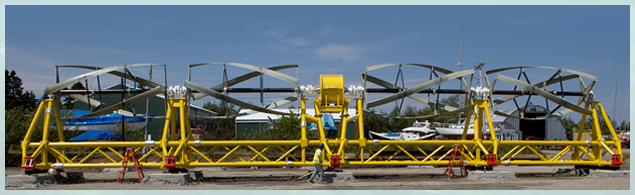 Implications- Controls Strategies
Controls experiments carried out at 2000 Hz for TidGen turbine in Admiralty inlet do not match predicted level of performance (Eloss~0%). 

Impact of Angular Velocity Noise Addition for TidGen Turbine in Admiralty Inlet
Matches field experience
Reducing ω noise could dramatically improve turbine performance.
Ongoing and Future Work
Filtering strategies for reducing angular velocity noise were explored in simulation over a range of mean inflow velocities from Admiralty Inlet tidal cycles.

Filter Performance Comparison for TidGen Kω2 in Admiralty Inlet Flow















Promising strategies will be applied to scale-model turbine in flume testing.
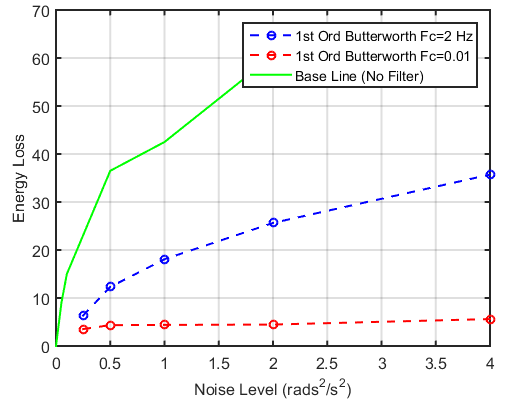 [Speaker Notes: Filters a balance between attenuation rate and phase shift Ideal place in this balance depends on turbine type and control type. PI-TSR more sensitive to phase shift, as are turbines with less inertia.]
Ongoing and Future Work
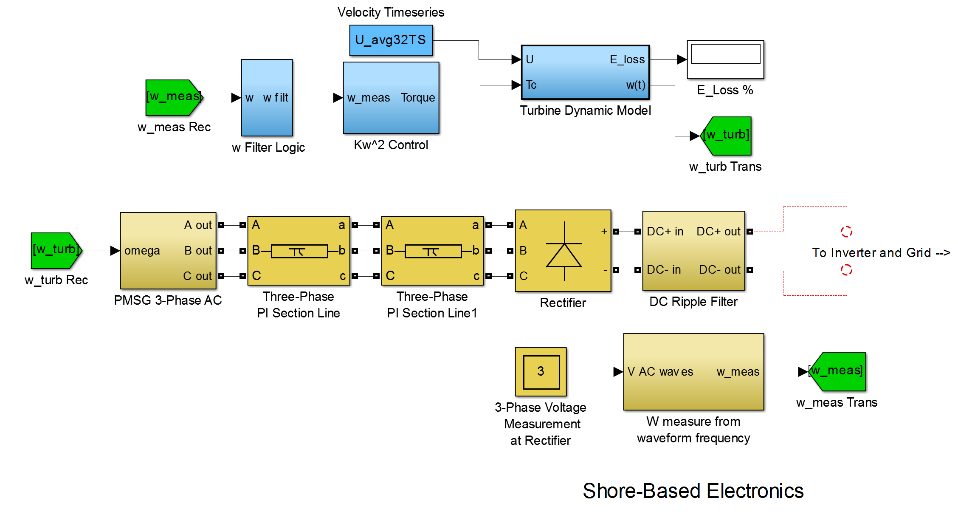 Simulink model expanded to include shore electronics
Eventually, grid as well
Simulates ω signal acquisition and turbine dynamics
[Speaker Notes: Simulink model expanded to include shore-based electrical machinery. More accurately simulates ω signal acquisition and turbine dynamics.
The model will be expanded to include Igiugig, AK grid emulation and more accurately represent turbine stall events.]
Ongoing and Future Work
Revised deployment strategy will resolve lateral shear profile evolution in time.

Pre- and post-installation velocity measurements to explain performance boost. 

CFD simulation of shear flow to see turbine effect on flow profile and free surface. 

Turbine control and grid integration will be attempted during turbine re-deployment (July 2015).
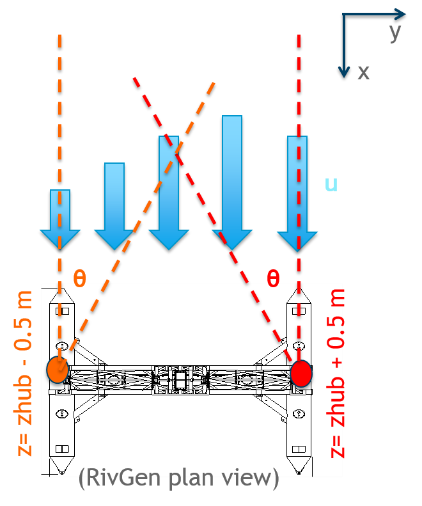 Acknowledgements
This material is based upon work supported by the Department of Energy under DE-EE0006397
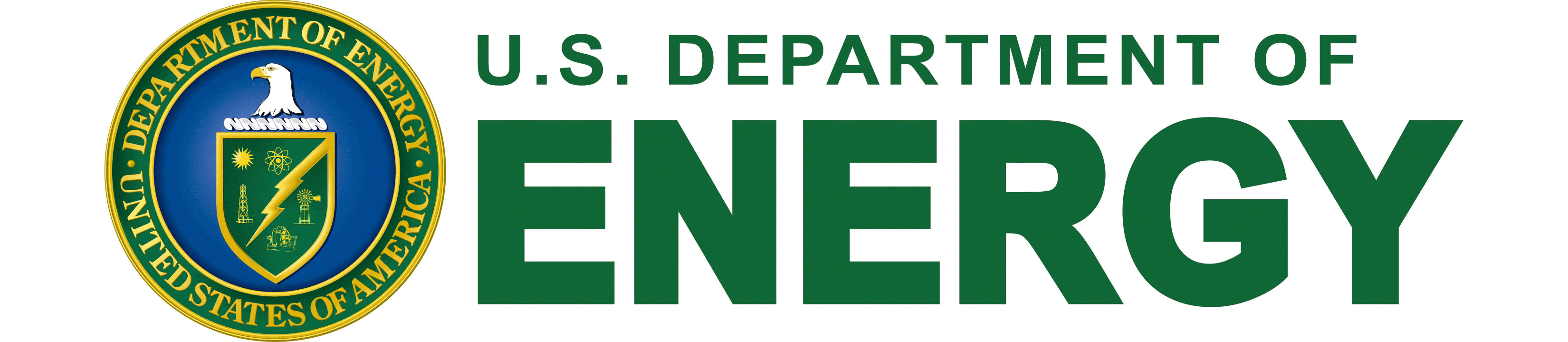 Alaska field crew (Joe Talbert, Alex deKlerk, Curtis Rusch, Ryan Tyler, Monty Worthington) ILC camp, D’nina Air Taxi, and the village of Igiugig.